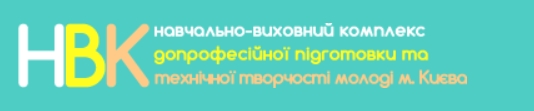 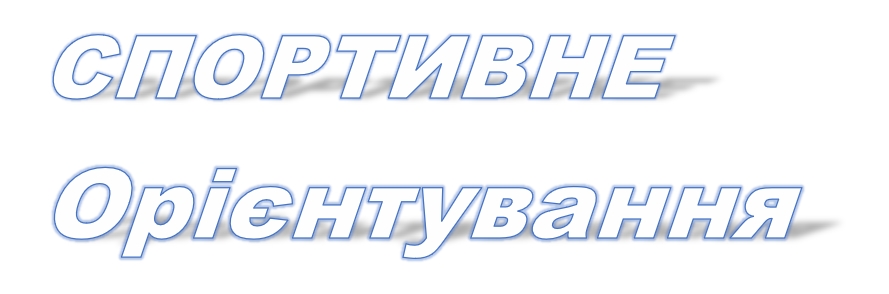 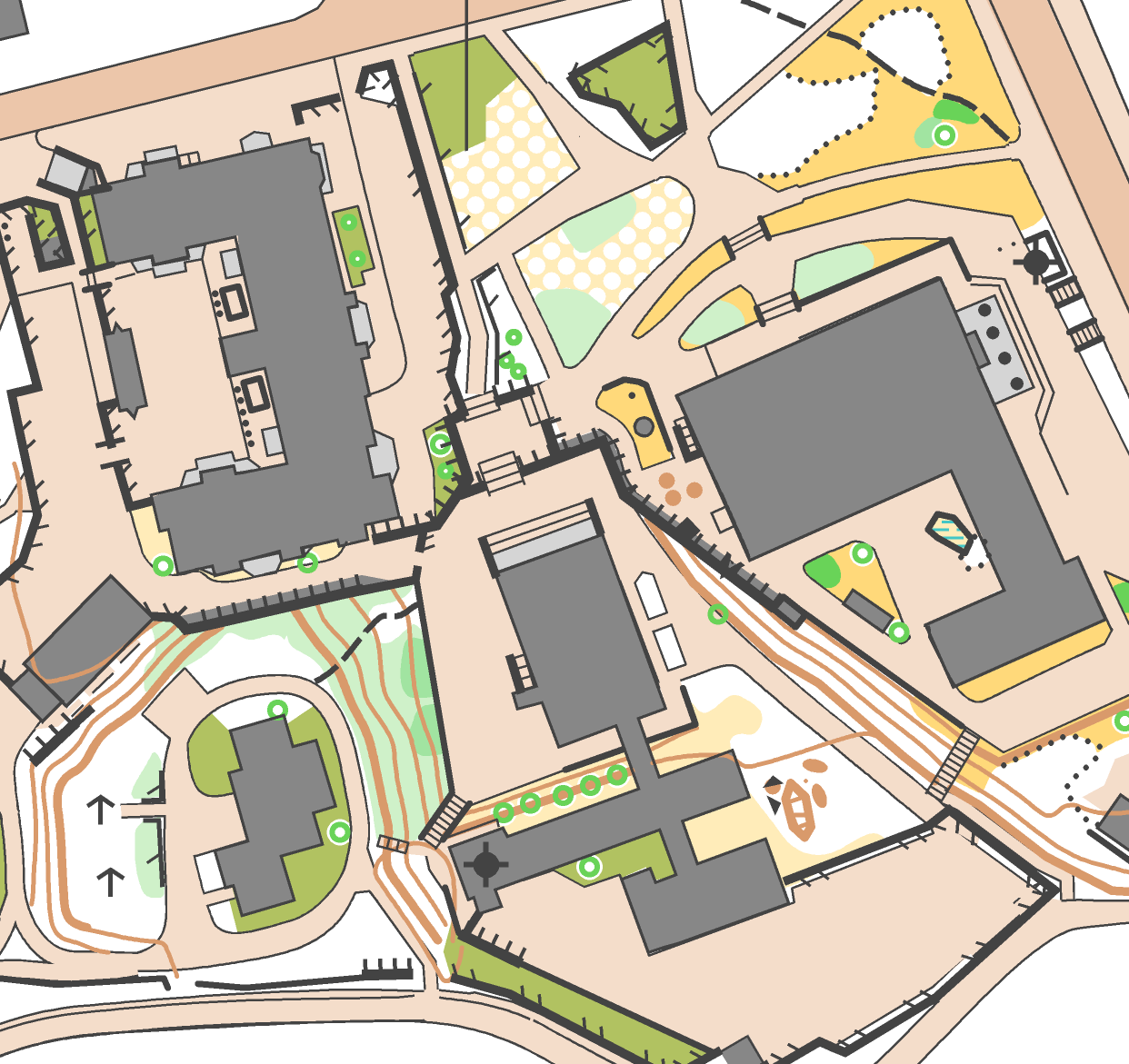 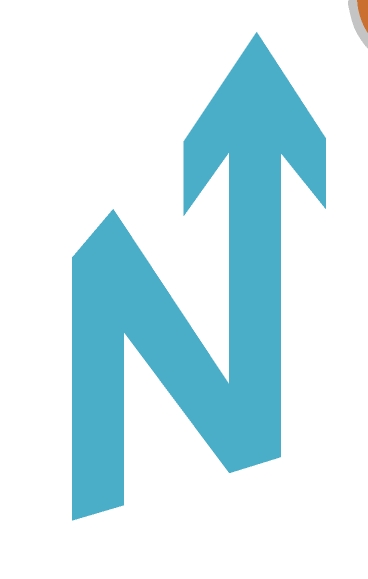 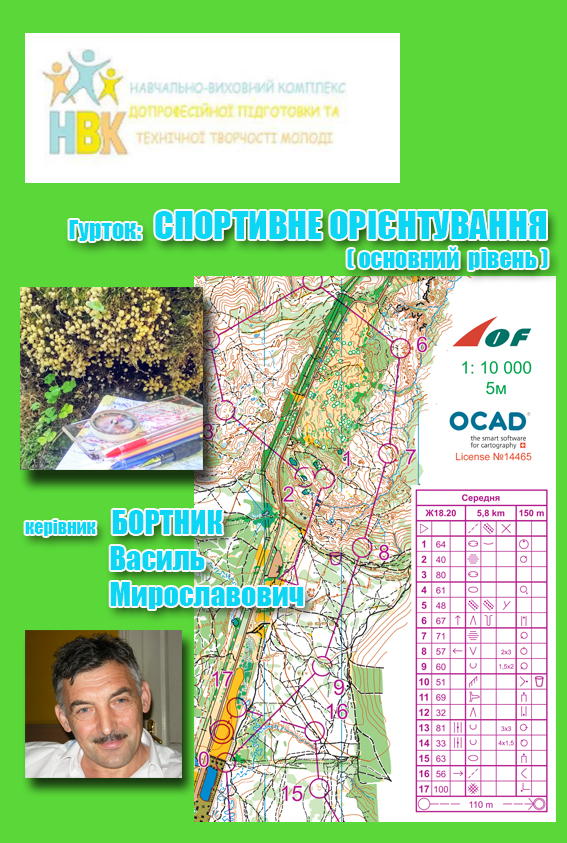 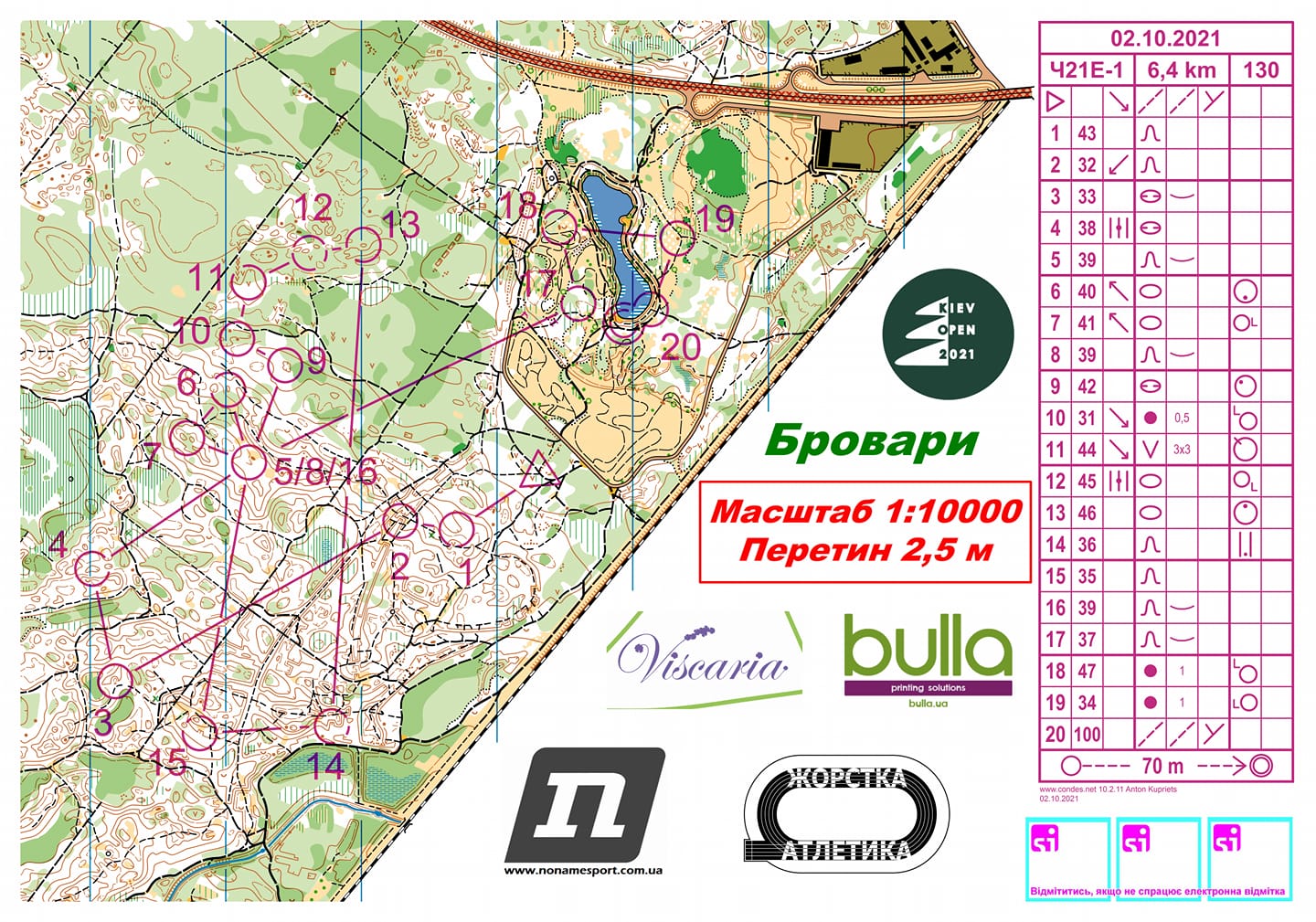 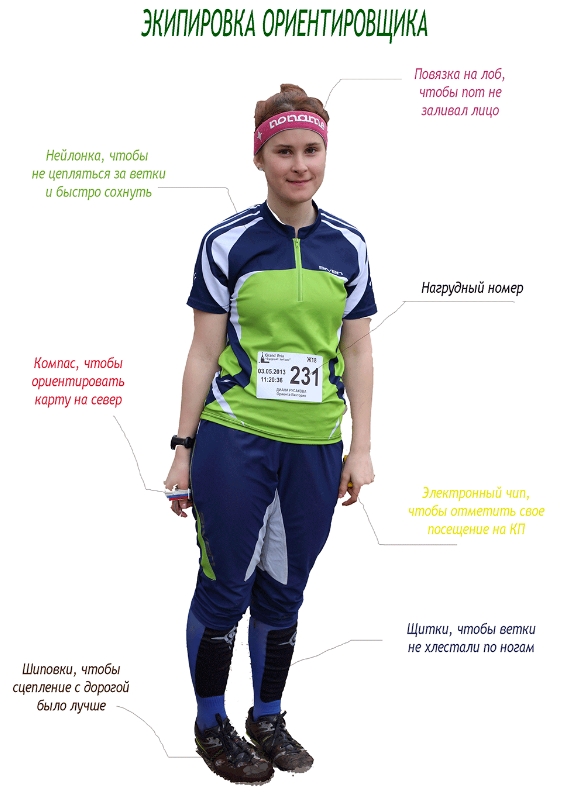 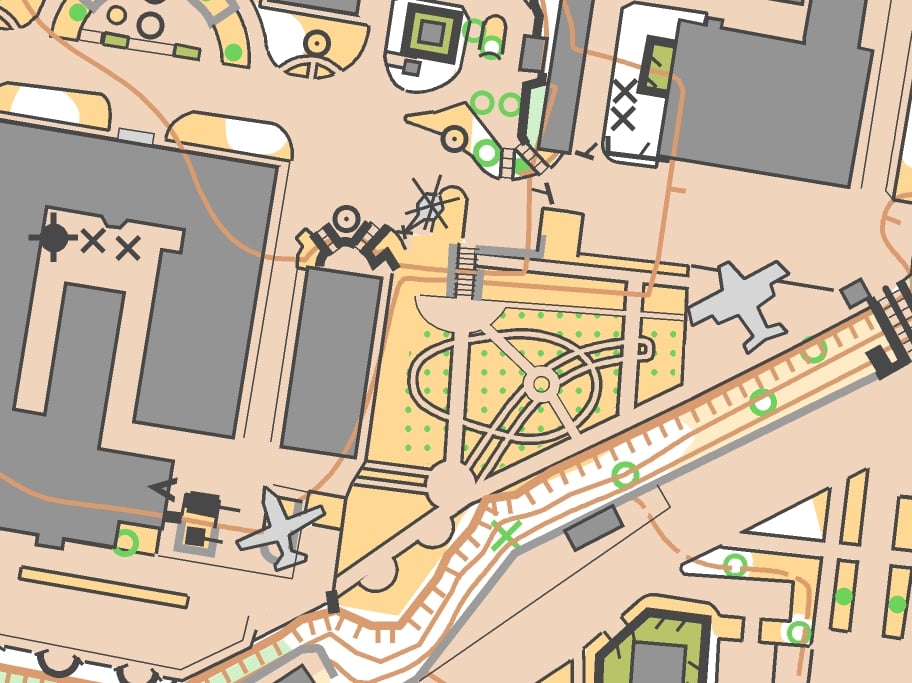 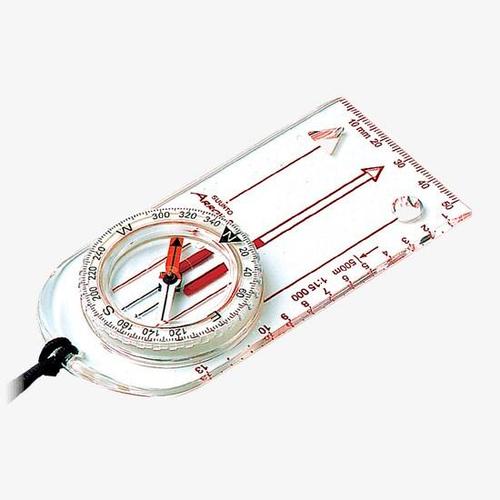 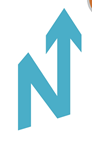 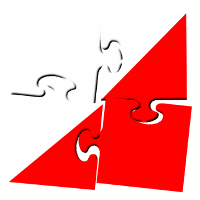 098 46 98 533
Місцевість         та умови орієнтування
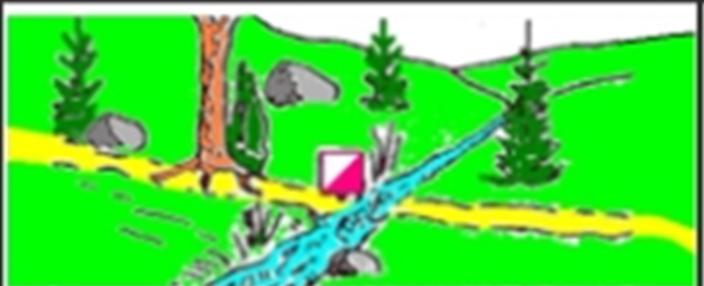 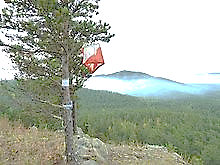 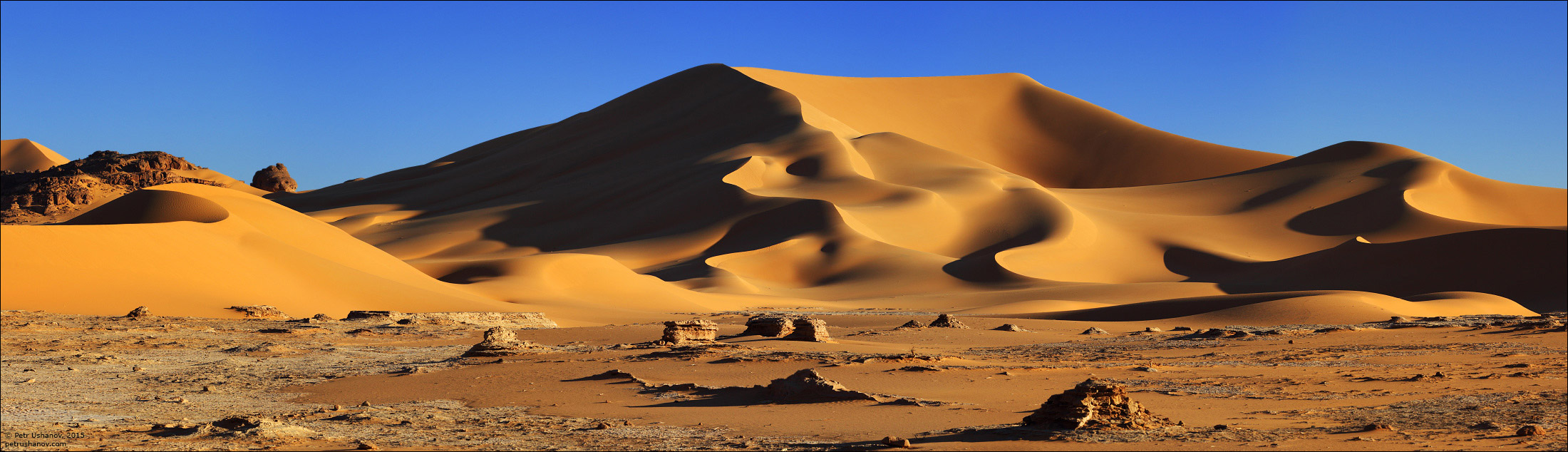 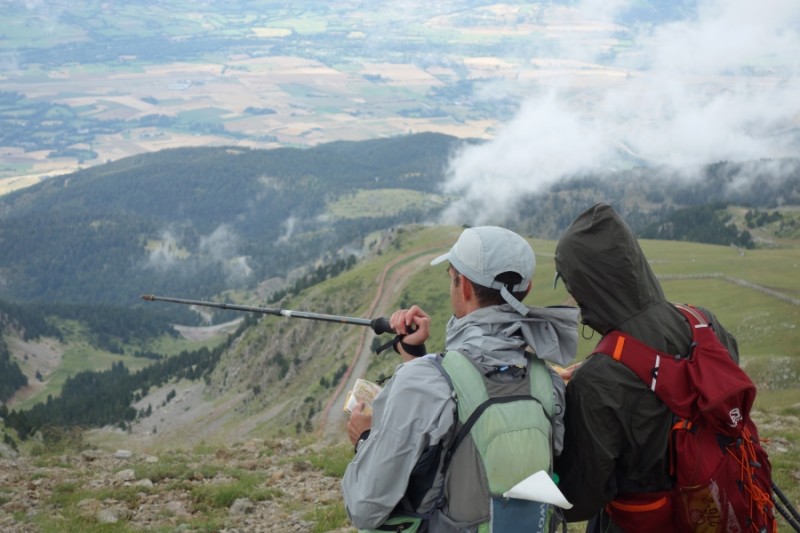 Місцевість поділяють за характером рельєфу на рівнинну, горбисту, гірську;  мірою розчленованості перешкодами – легкопересічену, середньопересічену, сильнопересічену; умовами спостереження – відкриту, напіввідкриту, закриту;  умовами прохідності – легкопрохідну, прохідну, важкопрохідну, непрохідну, тощо. 

       МІСЦЕВІСТЬ ЗМАГАНЬ – пересічений, переважно лісовий масив (парк) з різнотипними ландшафтами і ступенем прохідності, придатний до пробігання та перевірки уміння орієнтування. Складність місцевості змагань повинна відповідати рівню  спортивної кваліфікації  віку, статі  спортсменів. 

      УМОВИ ОРІЄНТУВАННЯ – властивості місцевості, які визначають можливості орієнтування: визначення свого місце розташування, орієнтирів та напряму дій. Умови орієнтування залежать від загальної особливості місцевості, пори року, часу доби, стану погоди, наявності місцевих предметів та характерних елементів рельєфу.
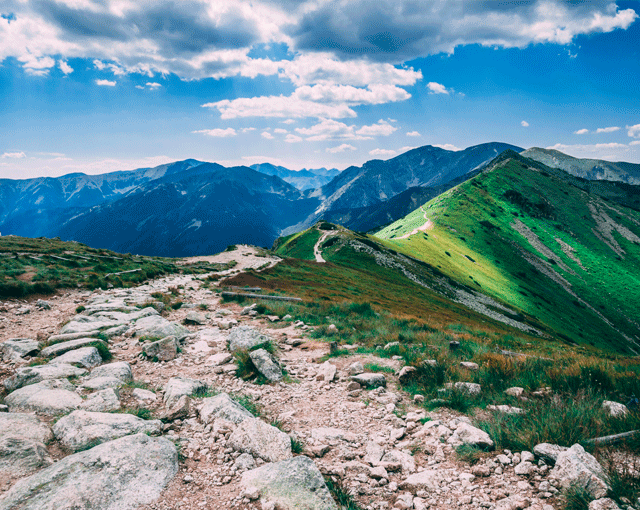 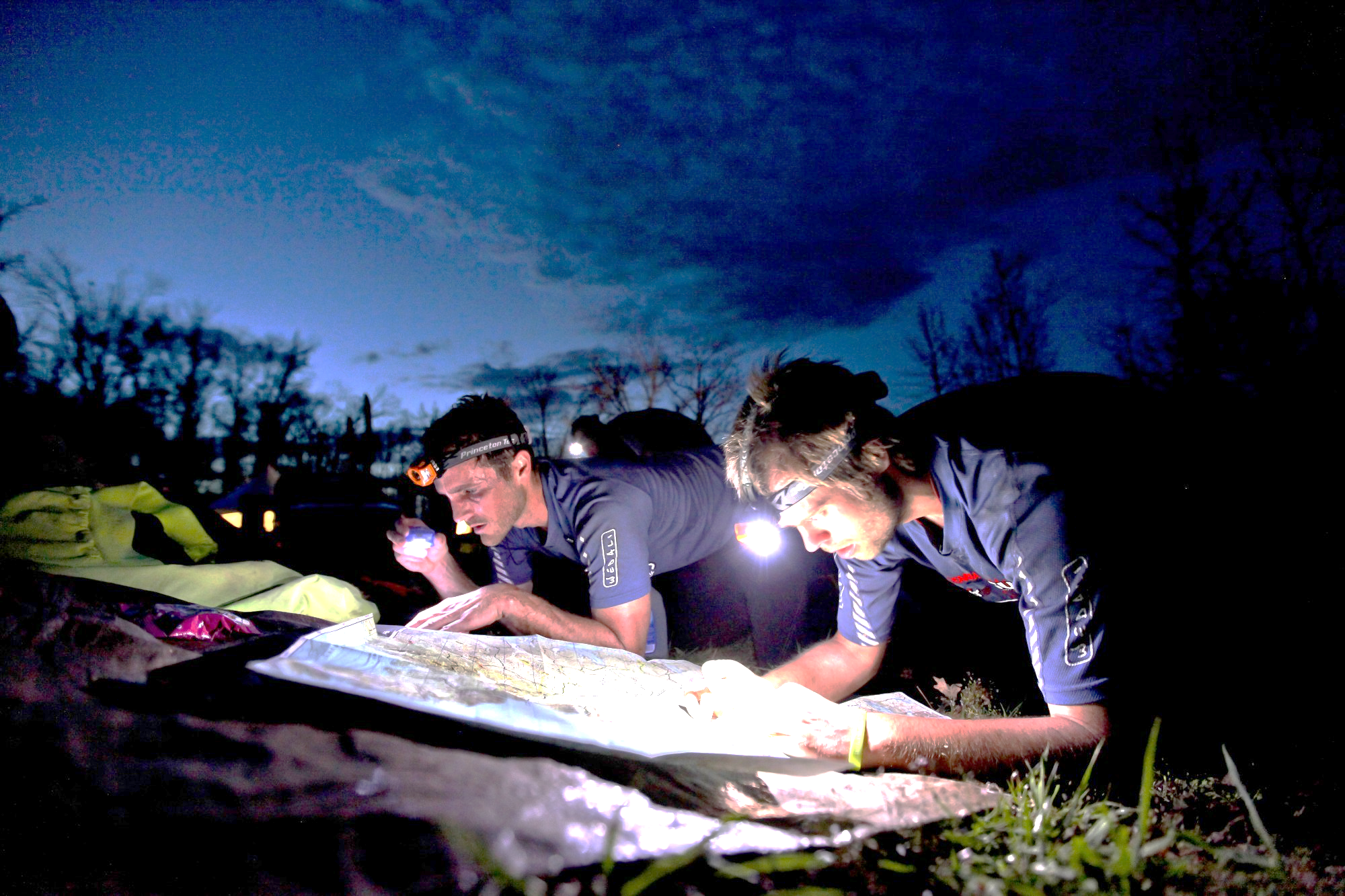 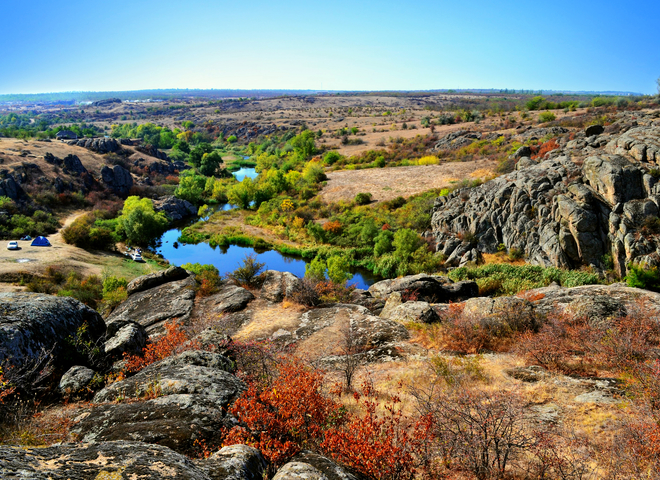 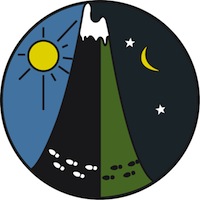 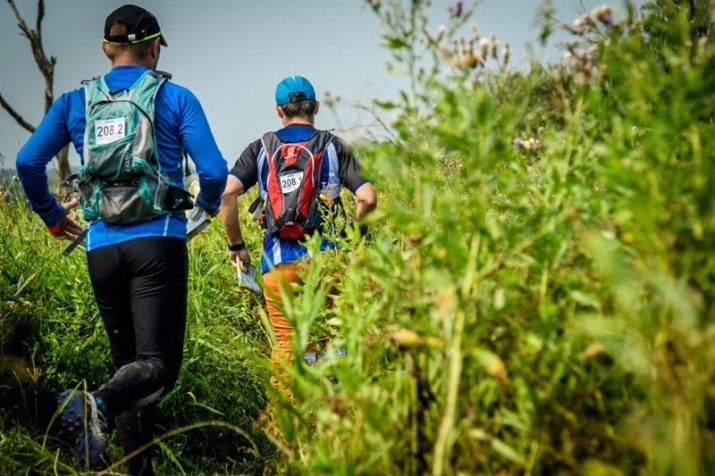 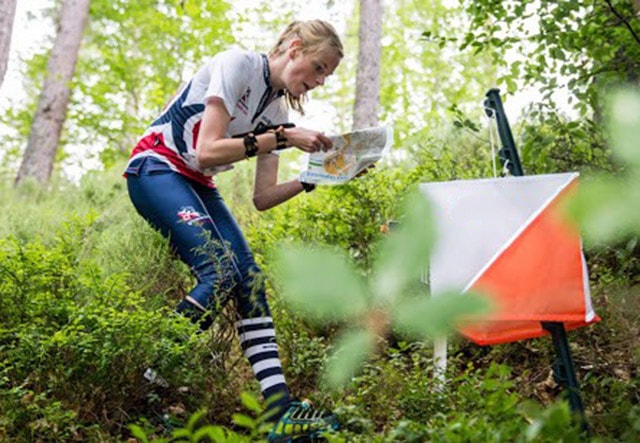 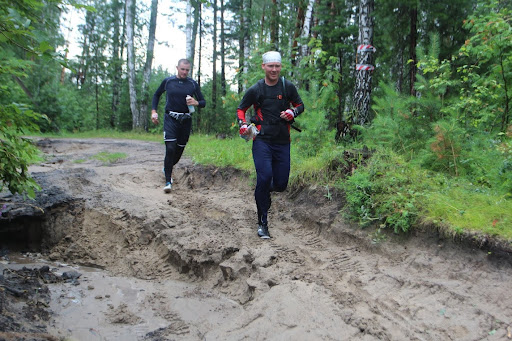 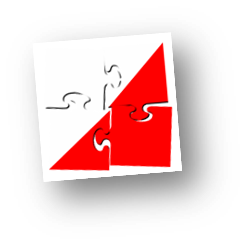 Дистанції і їх основні характеристики за формою
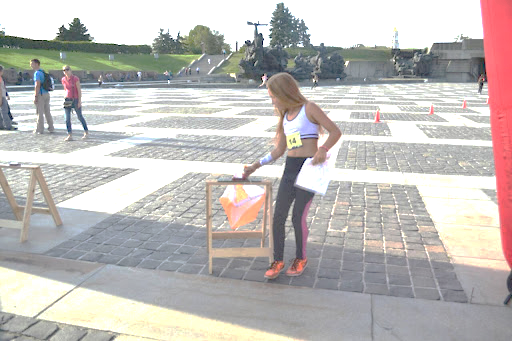 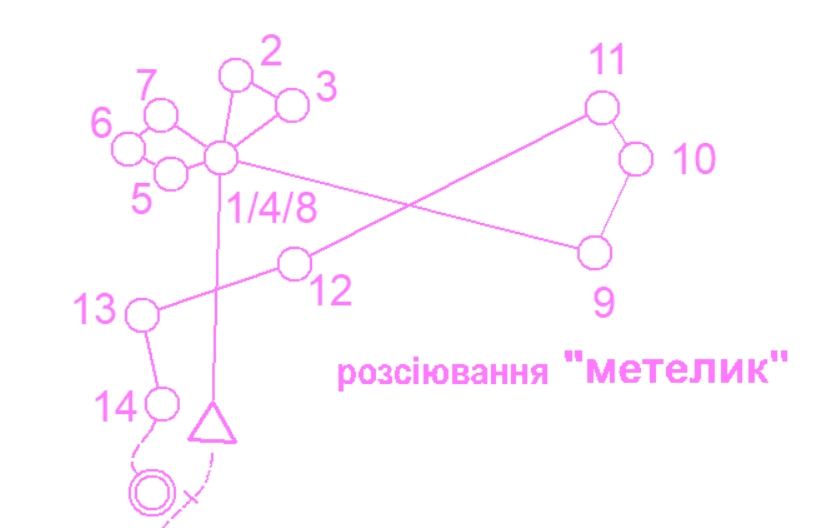 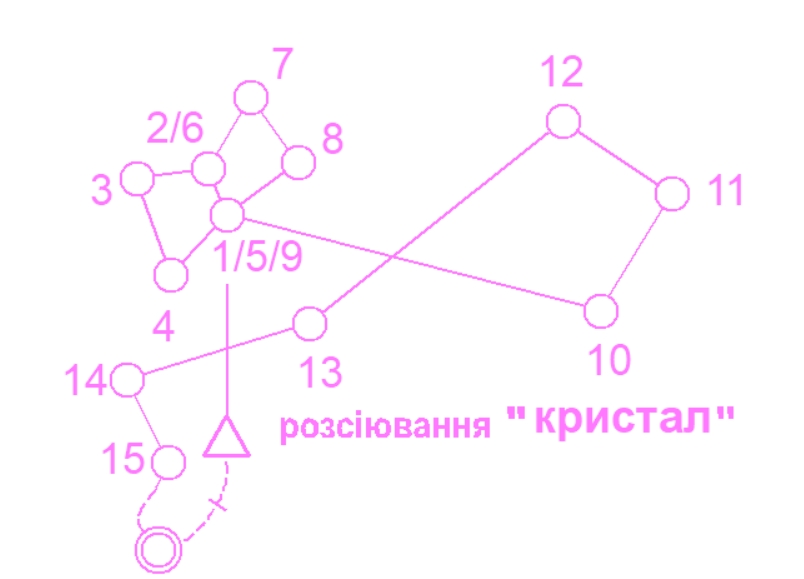 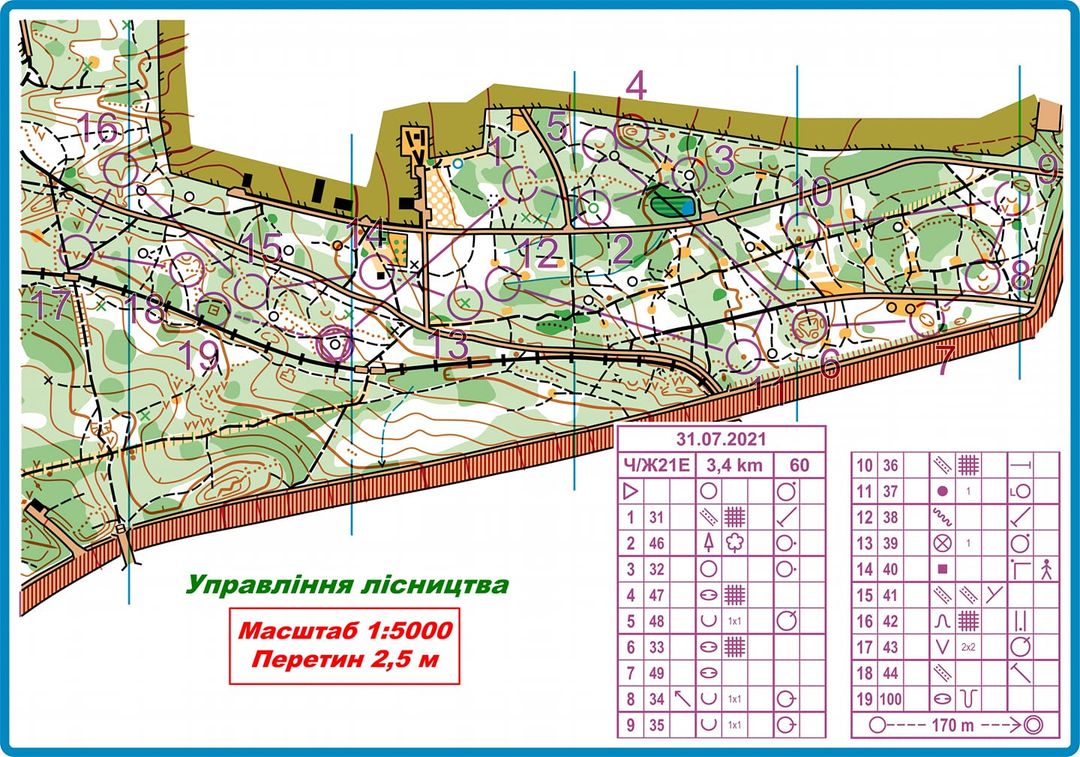 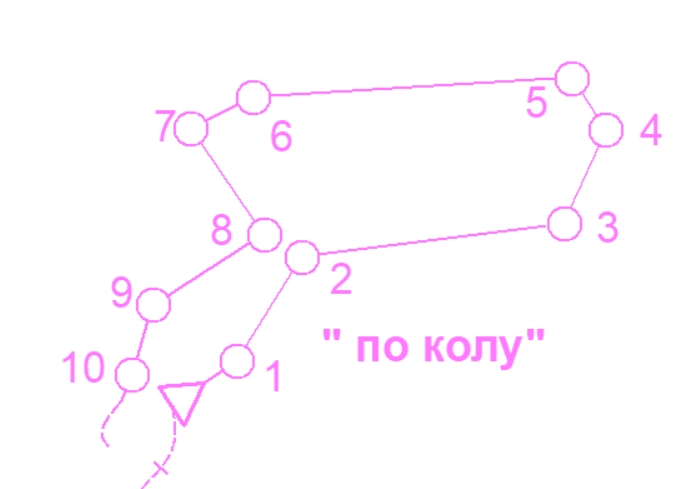 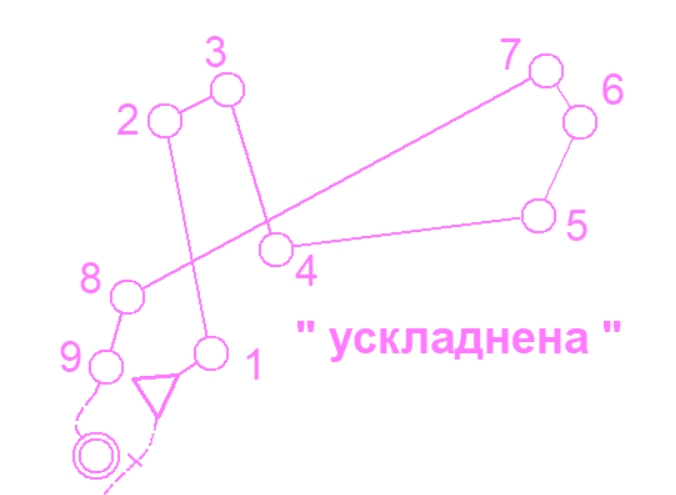 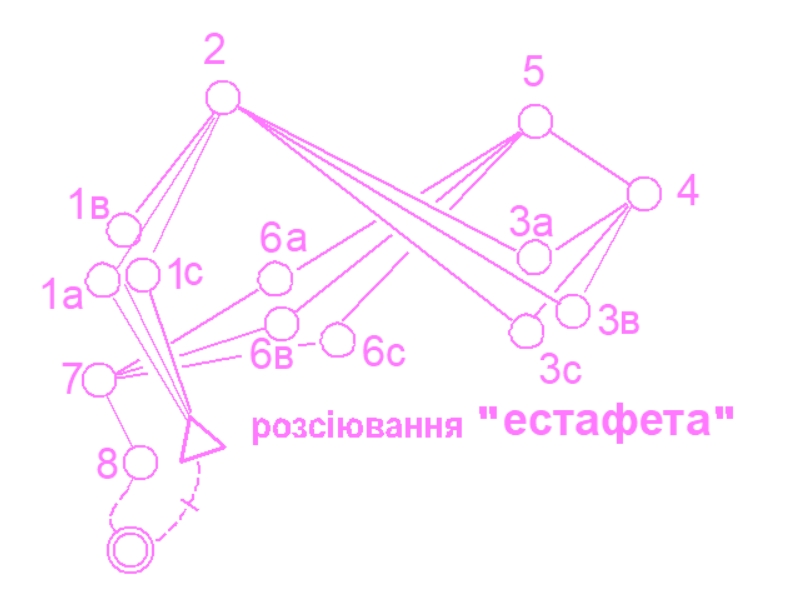 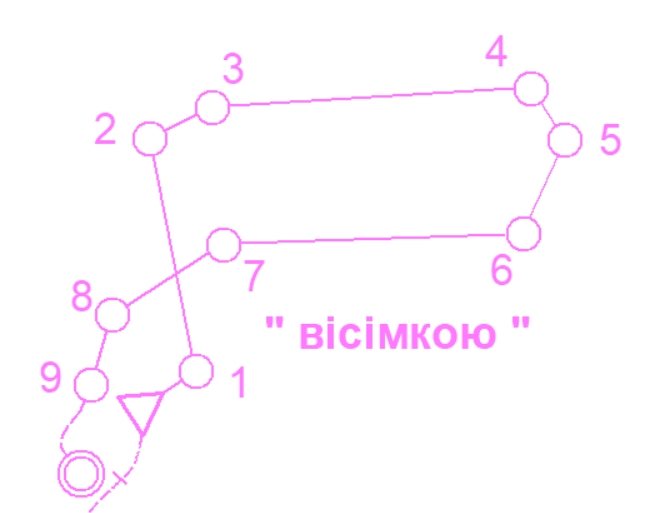 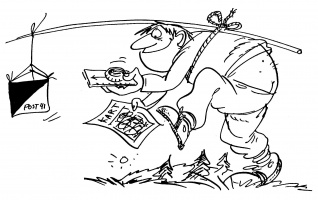 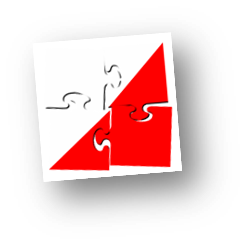 Дистанція та обов’язкова супровідна
           таблиця  легенд-символів (піктограм)
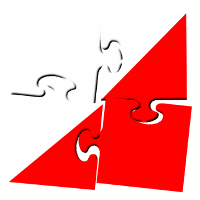 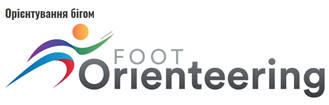 Змагання «Кубок НВК»
Умовні знаки дистанції
Група: Ч-12 (хлопчики 12 років)
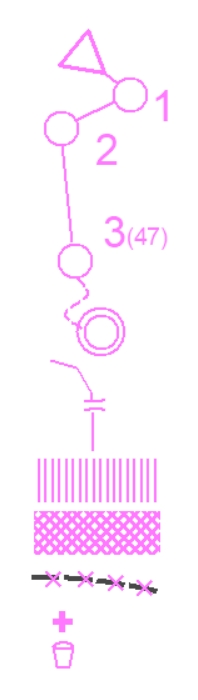 Старт
  КП
№ КП
Довжина дистанції - 2,4 км
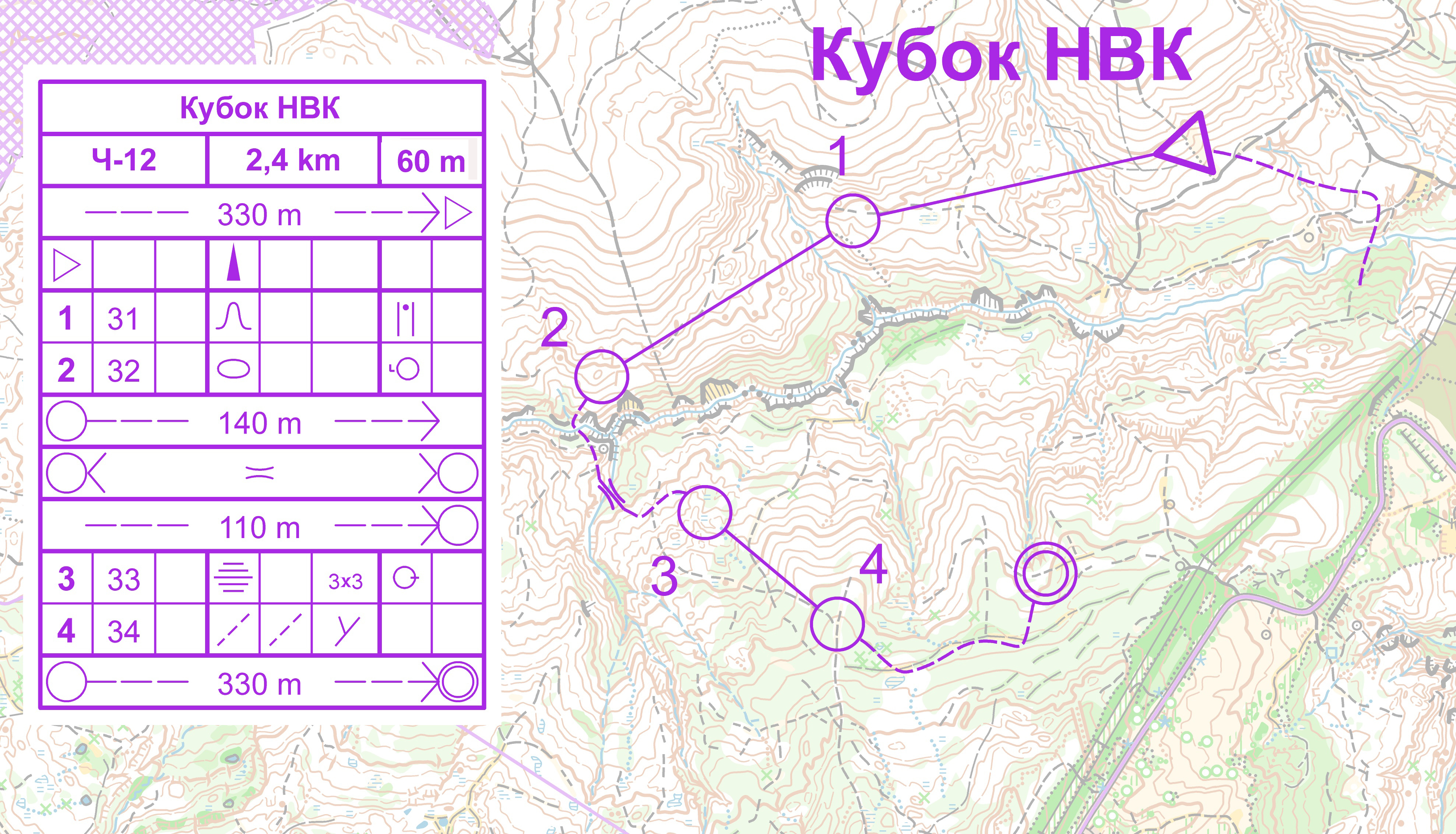 Набір висоти на дистанції - 60 м
Етап
№КП (код)
На дистанції 4 марковані участки: 
1-й (330 м) від Старту до картороздатки  чи так званого пункту «К», що чітко вказує ваше місцезнаходження;
2-й та 3-й  від КП-2 до КП-3 через обов’язковий «прохід» довжина участків  140 та 110 метрів;
4-й (330м) від останнього КП до фінішу.
-маркування
        - фініш
заборона проходу
- обов’язковий прохід
Програма дистанції
Старт – К-31-32- «прохід» -33-34- фініш
заборонена ділянка
небезпечна ділянка
«Старт» – пункт «К» за маркуванням 330 метрів
КП №1 (31)  - КП №2 (32) – обов’язковий «прохід»
 за маркуваннями 110 і 140 метрів з виходом 
на КП №3 (33) – КП №4 (34) далі по маркуванню (330 м)   до фінішної лінії.
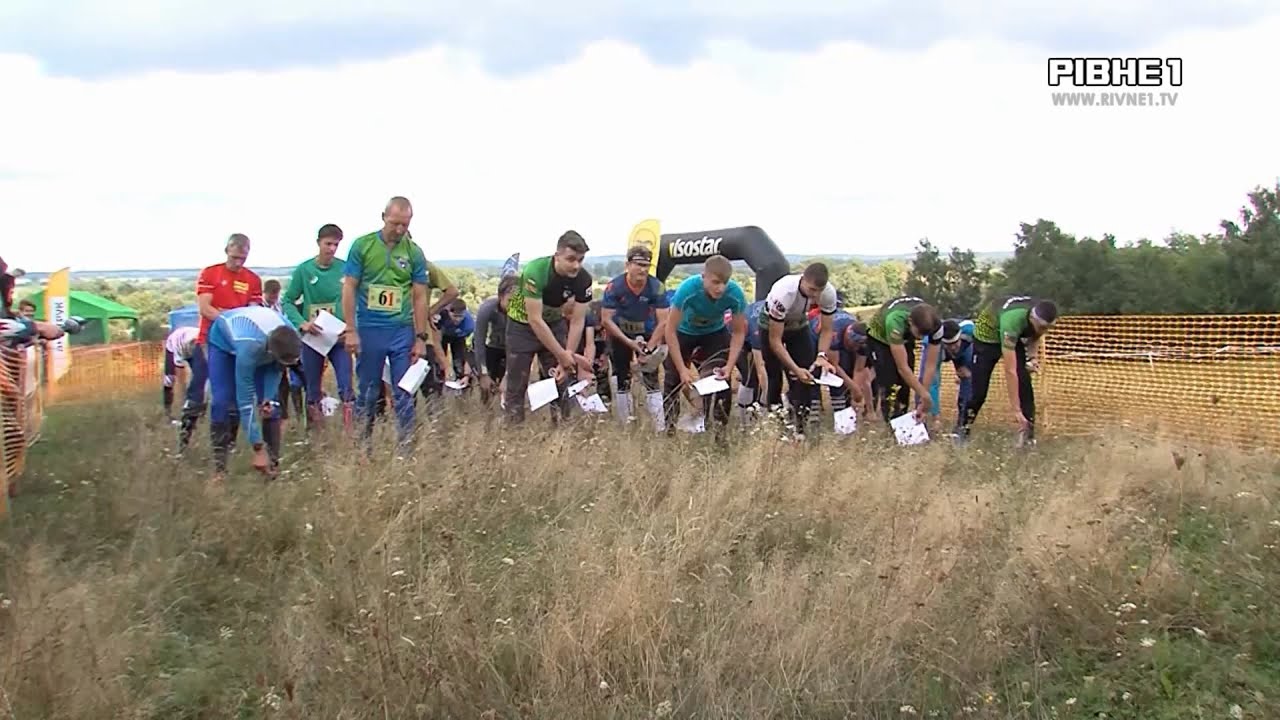 заборонений шлях
-  пункт допомоги
- пункт підживлення
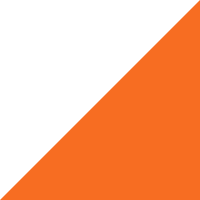 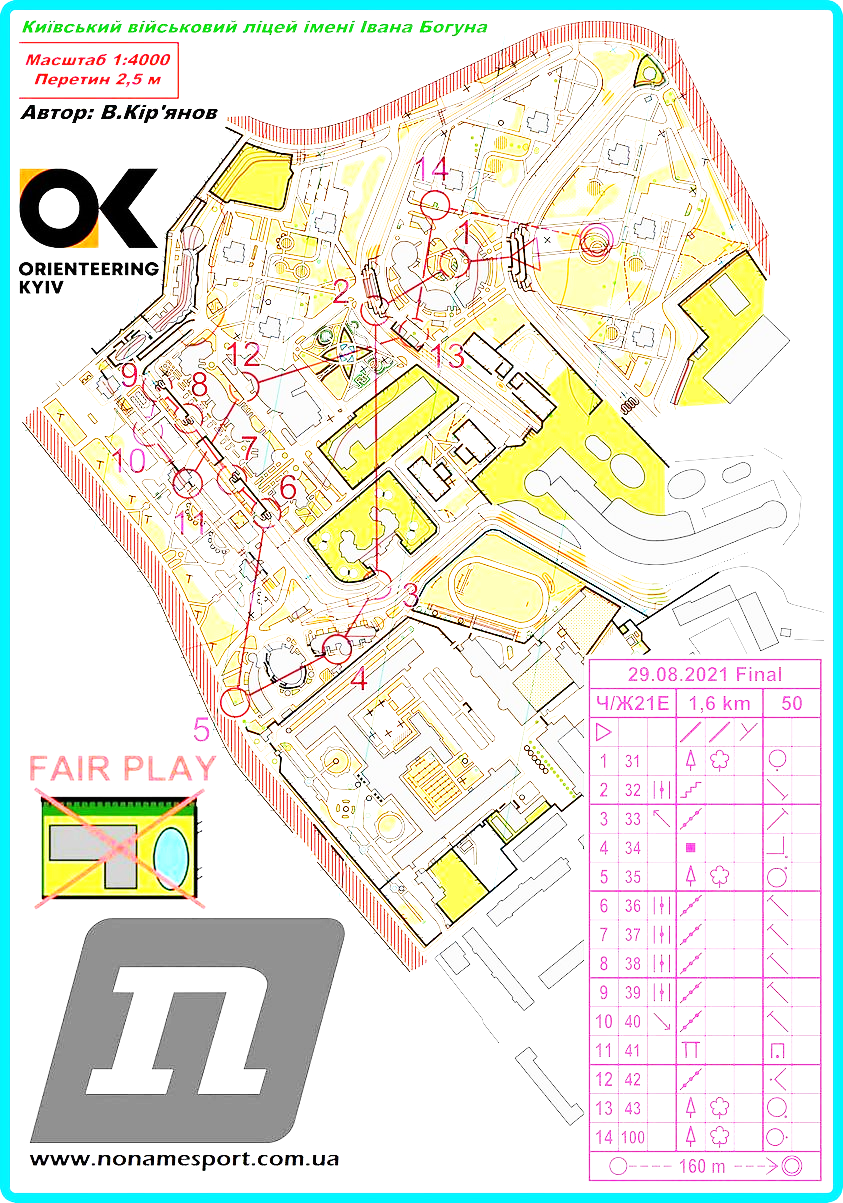 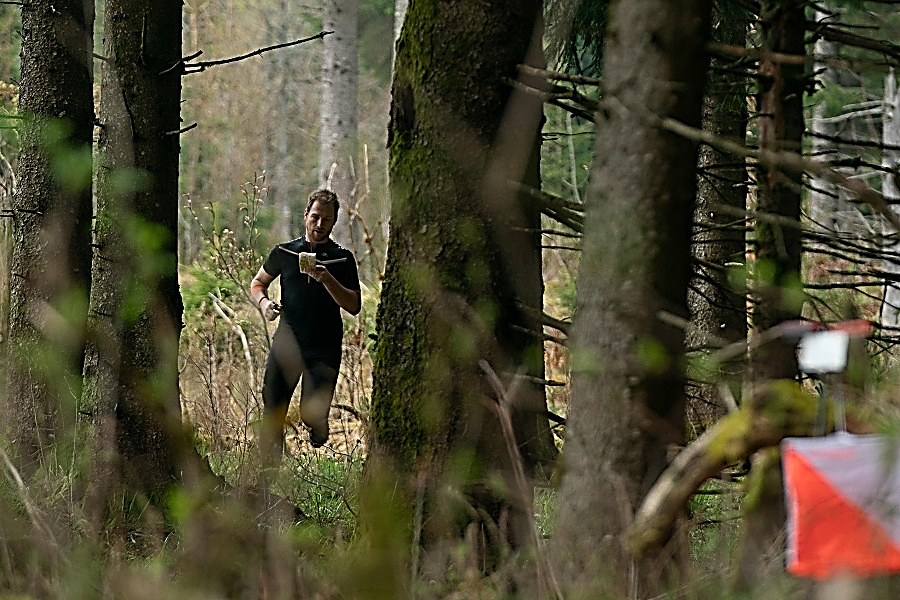 Символ КП  на малюнку чи фото нагадує обізнаним – річ іде
 про спортивне орієнтування  та не завжди при його присутності
 нам вдається зрозуміти інформацію про місцезнаходження самого
 контрольного пункту. 
    
                                     Описові малюнки, якими користуються початківці та 
                               досвідчені спортсмени і навіть судді – дистанційники
                               наглядно демонструють ситуацію місцеположення
                               контрольного пункту.     До вашої уваги один з таких малюнків – перехрестя стежки зі 
струмком (основна ознака) на відкритій місцевості неподалік 
окремого дерева, а правий берег струмка з окремо  розміщеним
  камінням та поодинокими молодими ялинками.
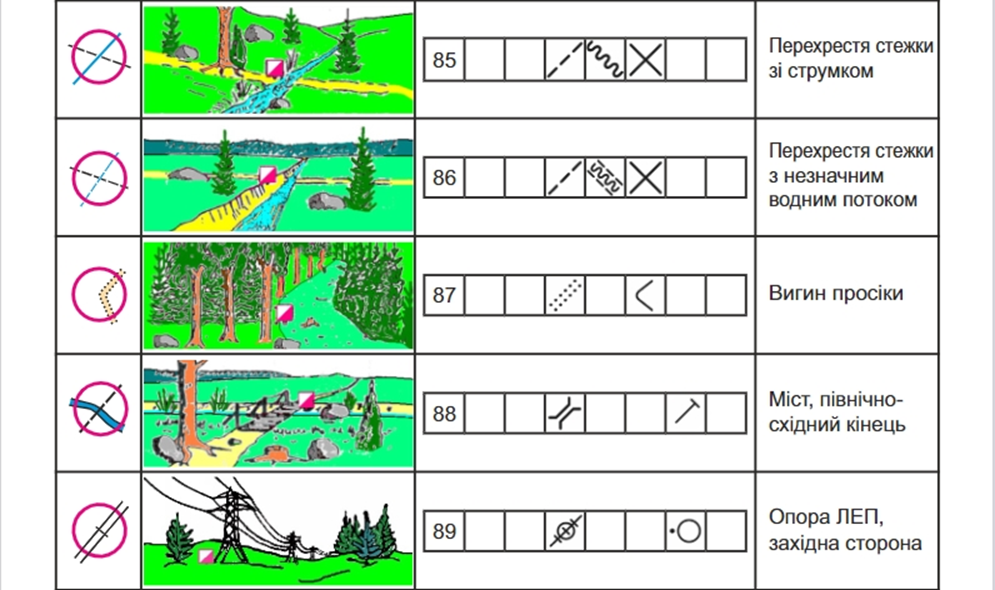 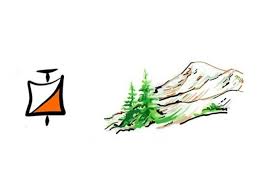 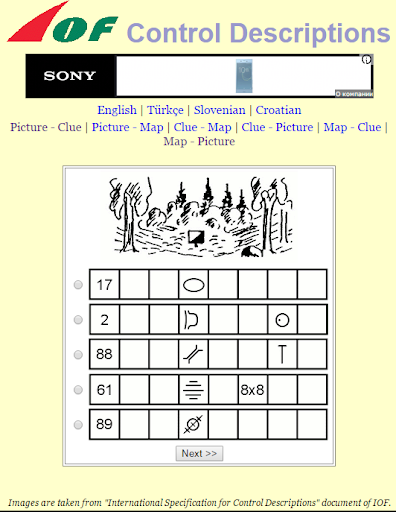 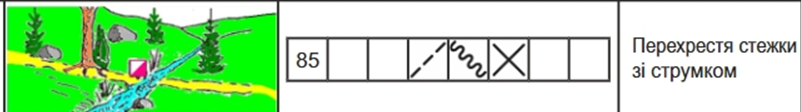 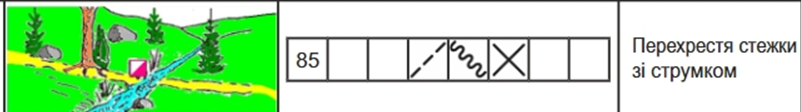 Текстова легенда
«Перехрестя стежки зі струмком»
Тест на знання
та розуміння
легенд - символів
ІОФ
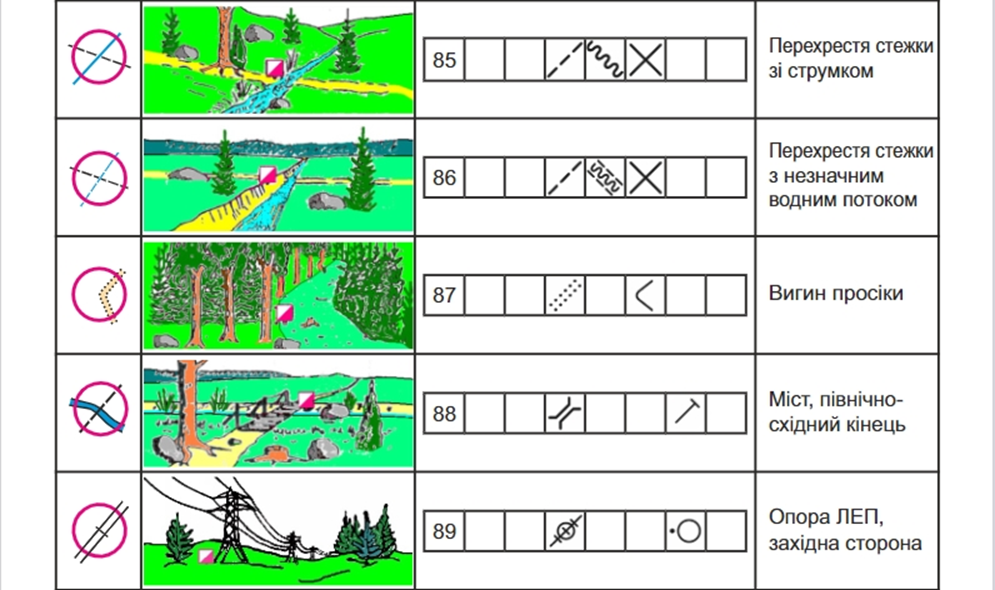 - Ситуація з карти в умовних знаків
Укажіть код КП ,
Що відповідає
Описовому малюнку.
Легенди - символи
Комбінована характеристика КП
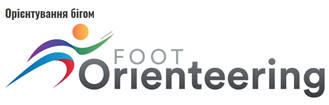 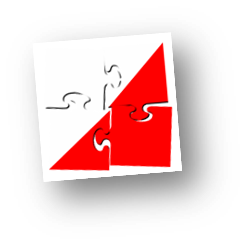 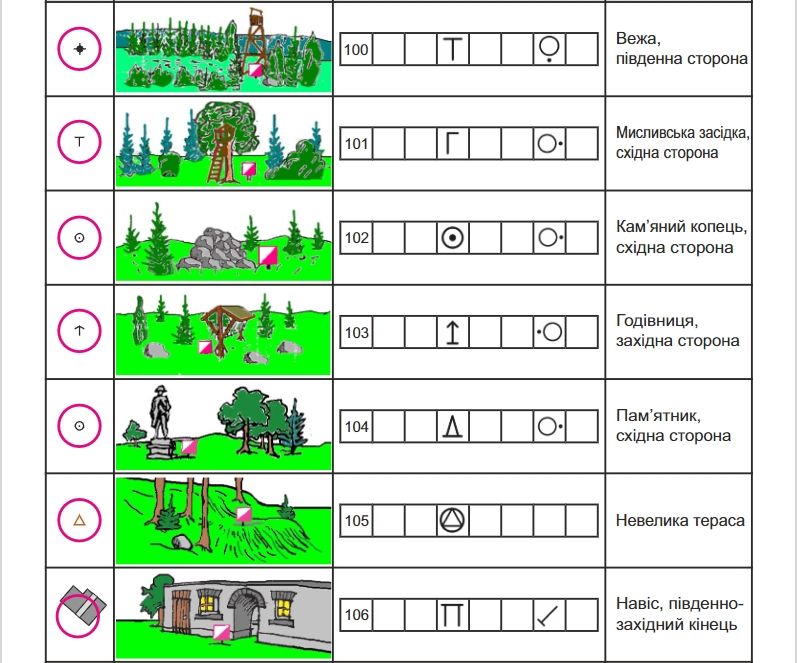 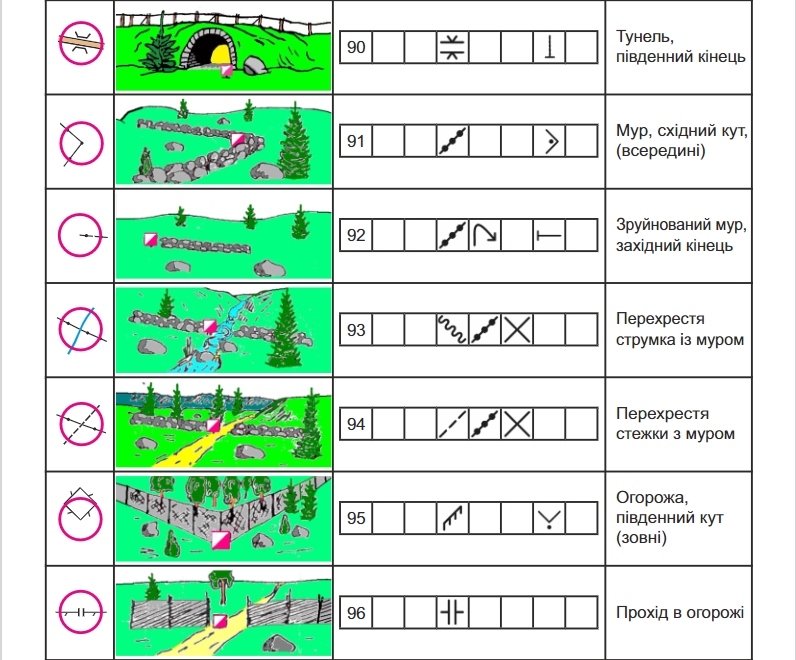 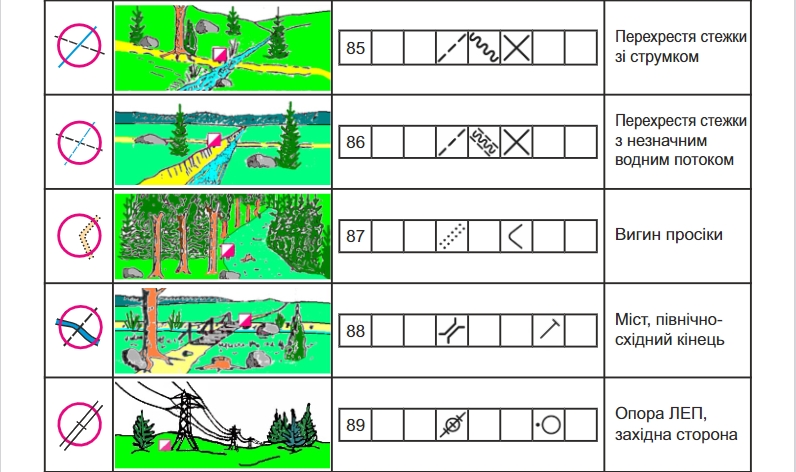 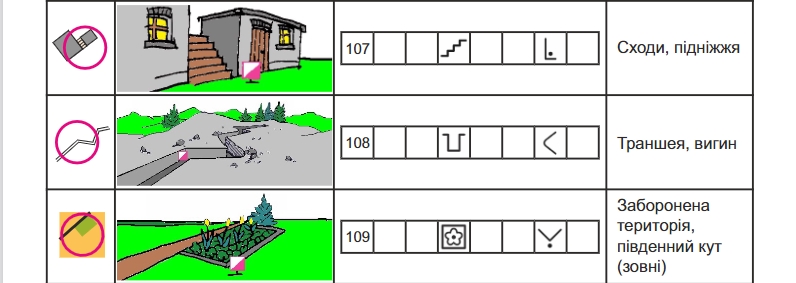 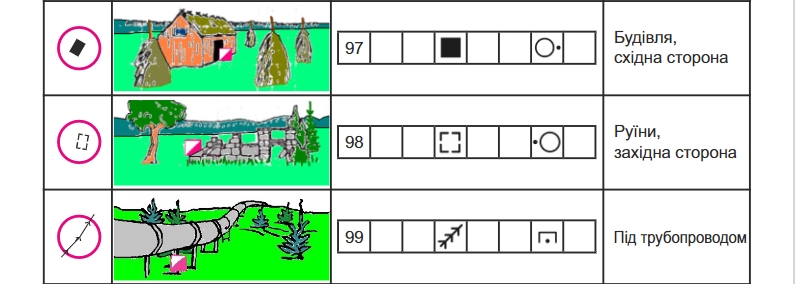 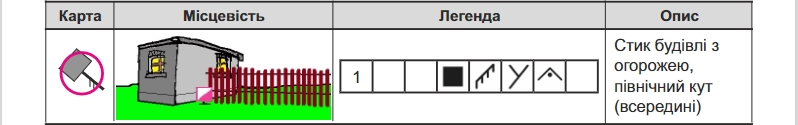 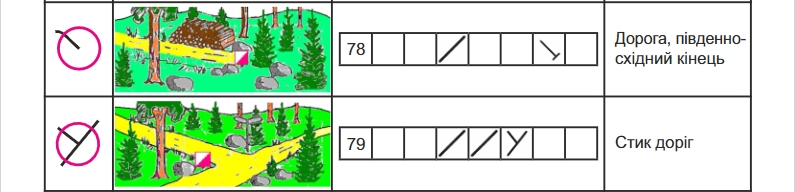 Карта  Місцевість  Легенда   Опис
… на прикладі лінійних орієнтирів
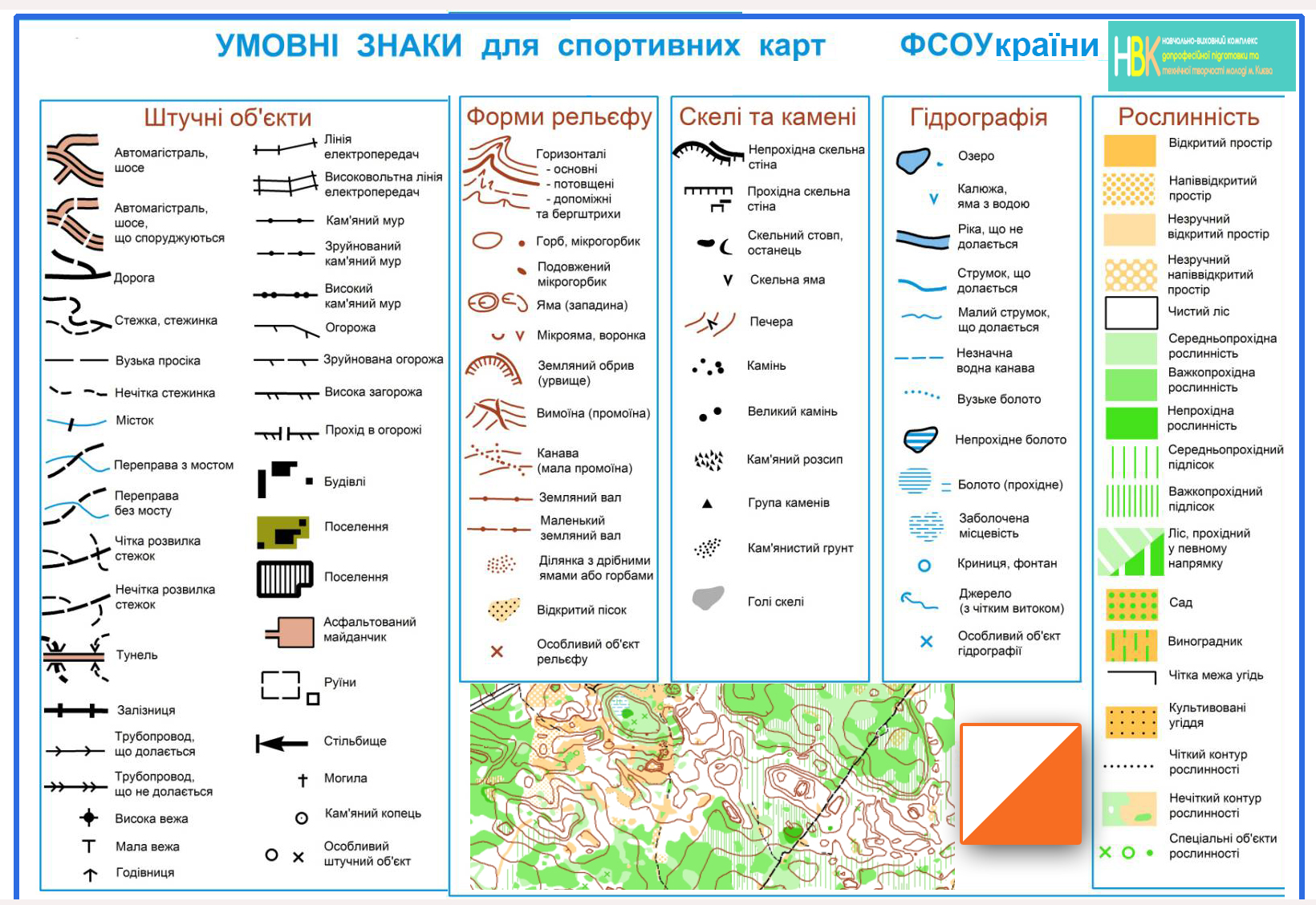 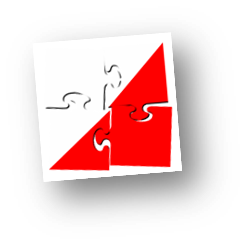 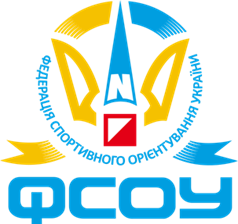 Система кольорів має велике значення для полегшення читання карт: синій використовується для об’єктів пов’язаних з водою; жовтий використовується для відкритих ділянок; зелений використовується для об’єктів рослинності; коричневий використовується для форм рельєфу; чорний та сірий використовуються для всього іншого, включаючи скелі та каміння, дороги та стежки, а також більшість штучних об'єктів; пурпуровий використовується для знаків дистанції.
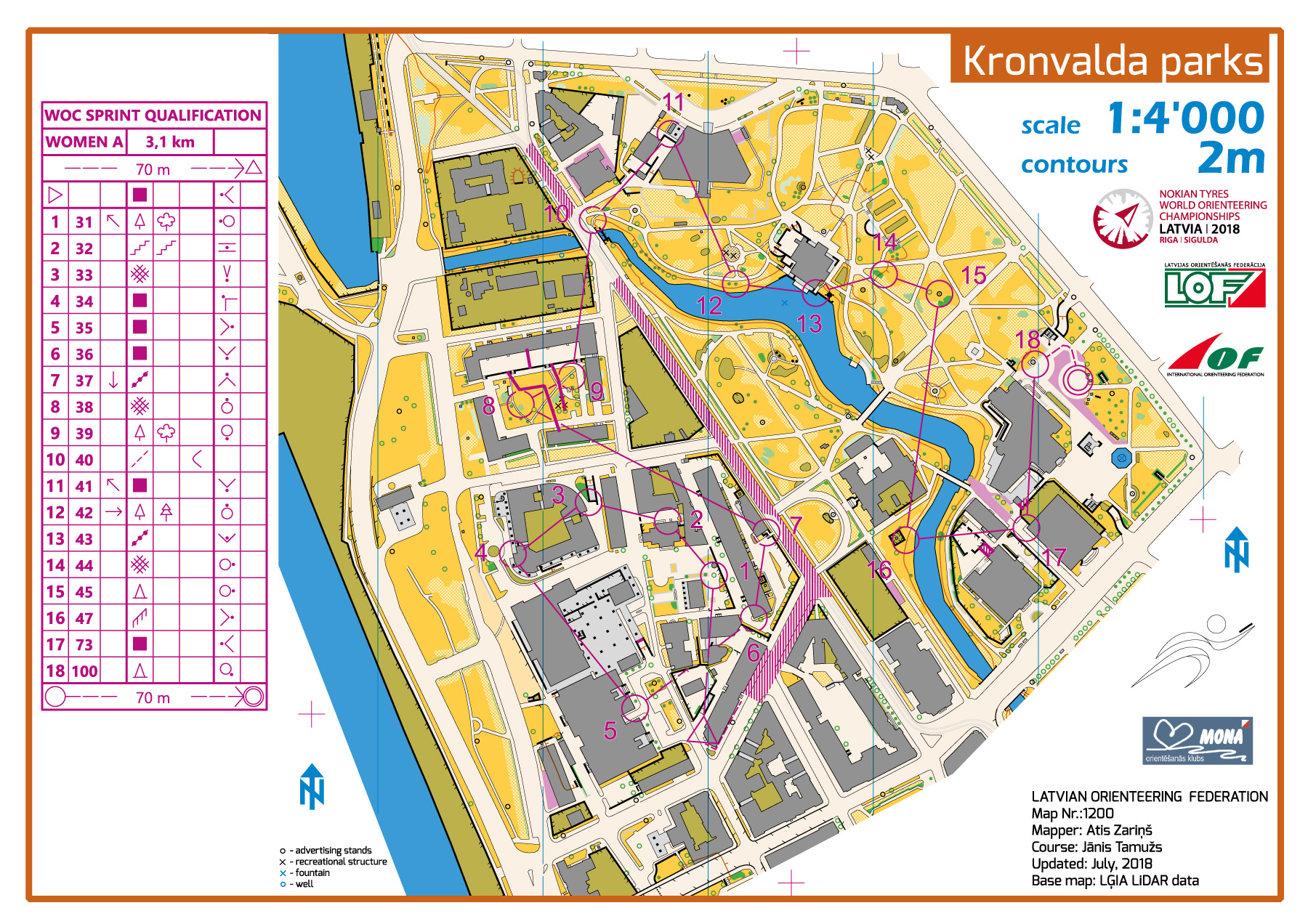 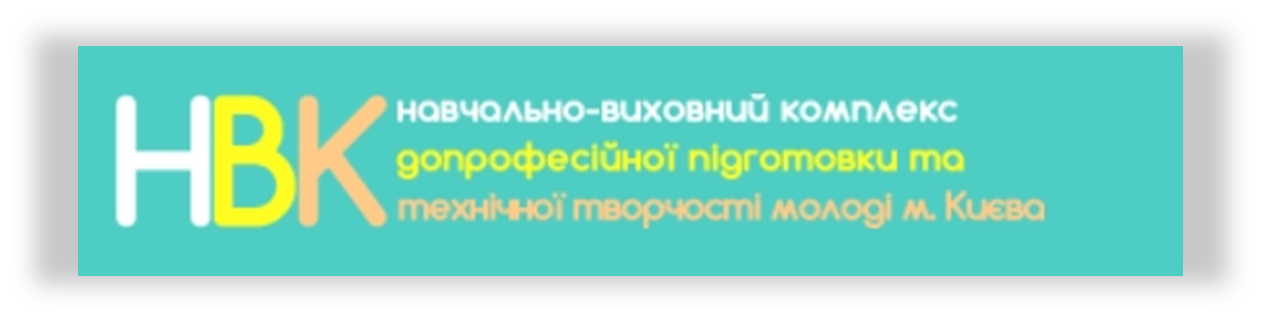 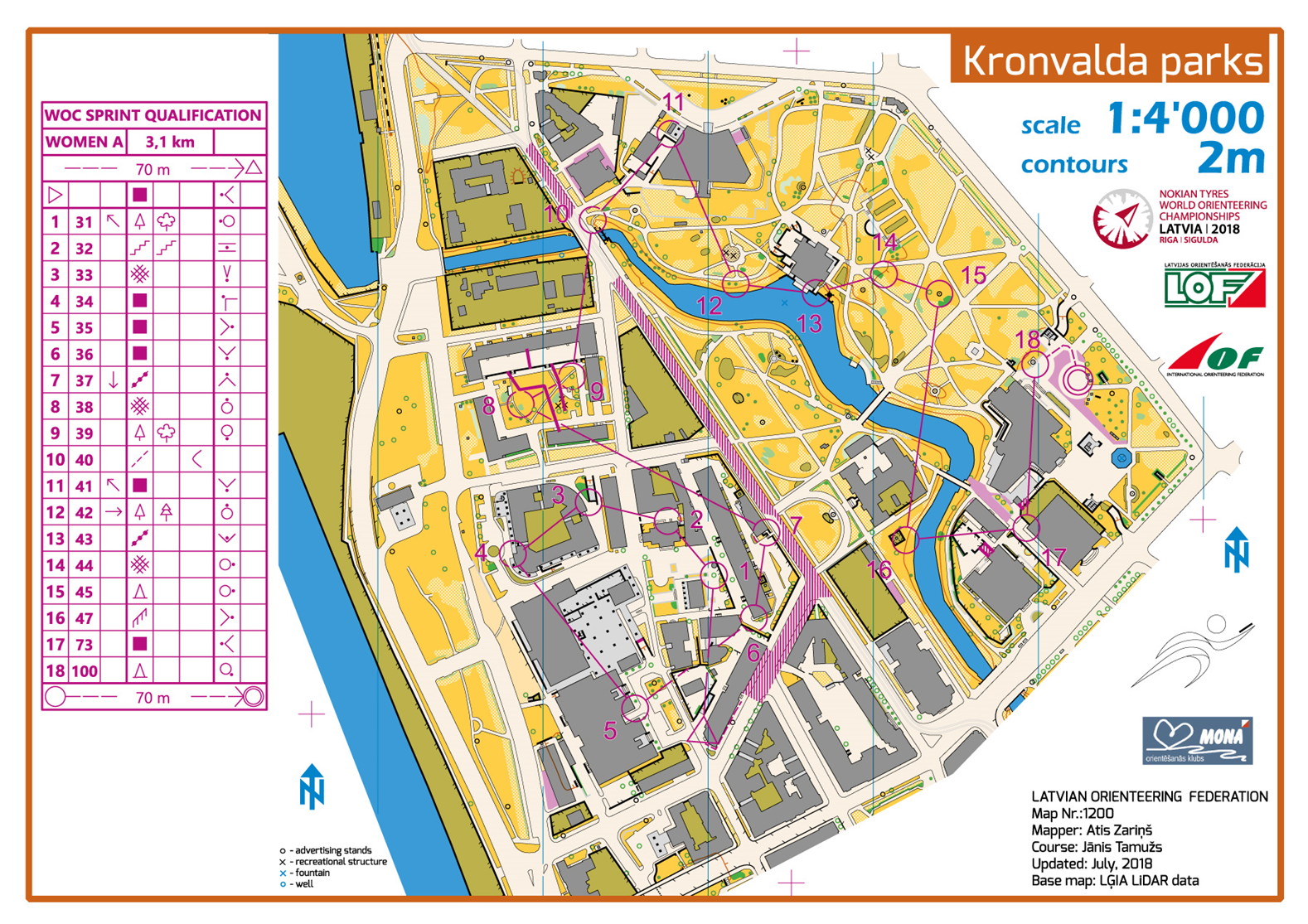 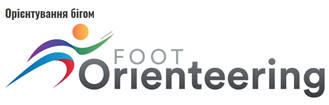 Перевіряємо
правильність
таблиці легенд-
символів з 
місцеположенням
контрольних пунктів
на спортивній карті 
нваліфікаційних 
нпринтерських змагань
Чемпіонату світу
в Латвії 2018року
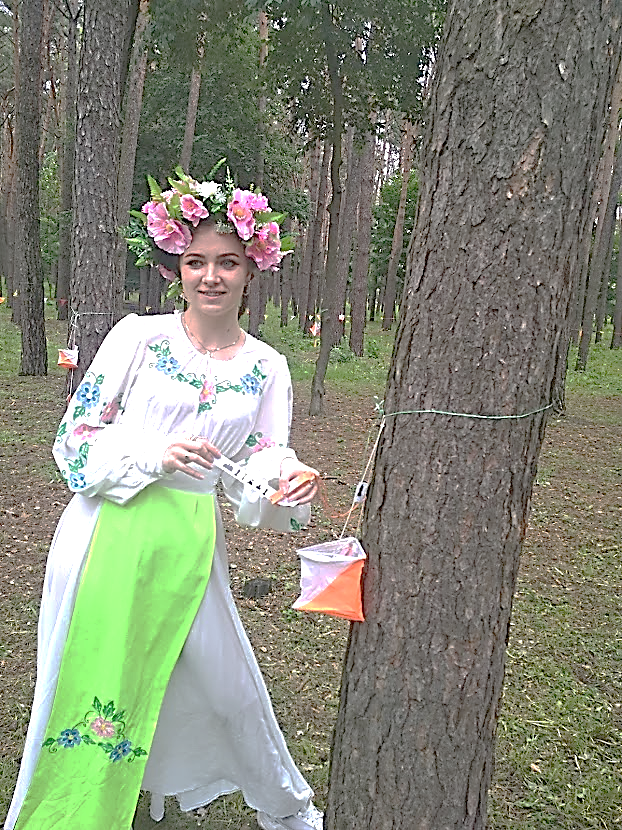 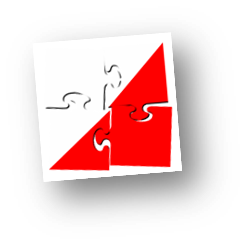